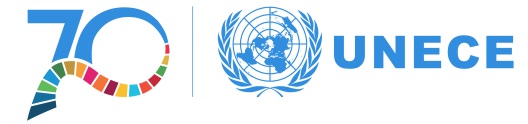 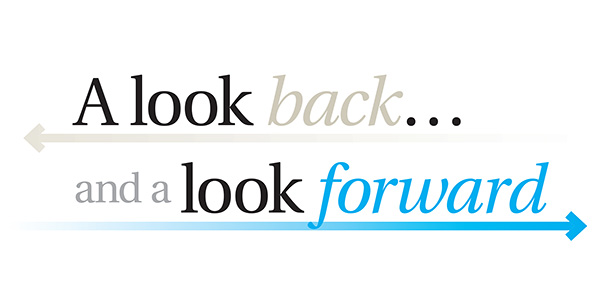 Pádraig DaltonChair of the HLG-MOS
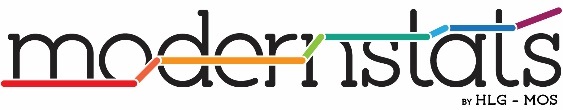 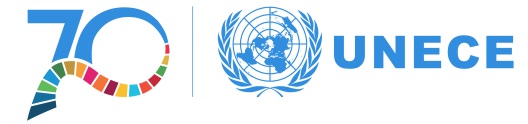 A look back…
Original Drivers:
limited funding, full work programs, aging infrastructure, and the challenges of a rapidly evolving environment

Original Response:
consolidation of efforts
increase the relevance of statistical frameworks to contemporary issues 
work to evolve and share technology
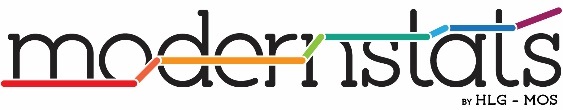 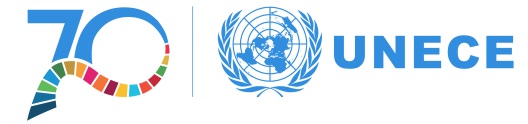 Moving from inside-out to outside-in?
We maintained our assets (GSBPM, GSIM, CSPA etc.)
Increased the use of them
Explored how to access and use new data sources
Developed risk and training frameworks
Product
Statistical Organisation                                                     Statistical Organisation
Data
ü
Process
ü
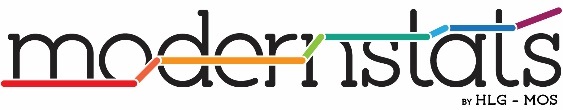 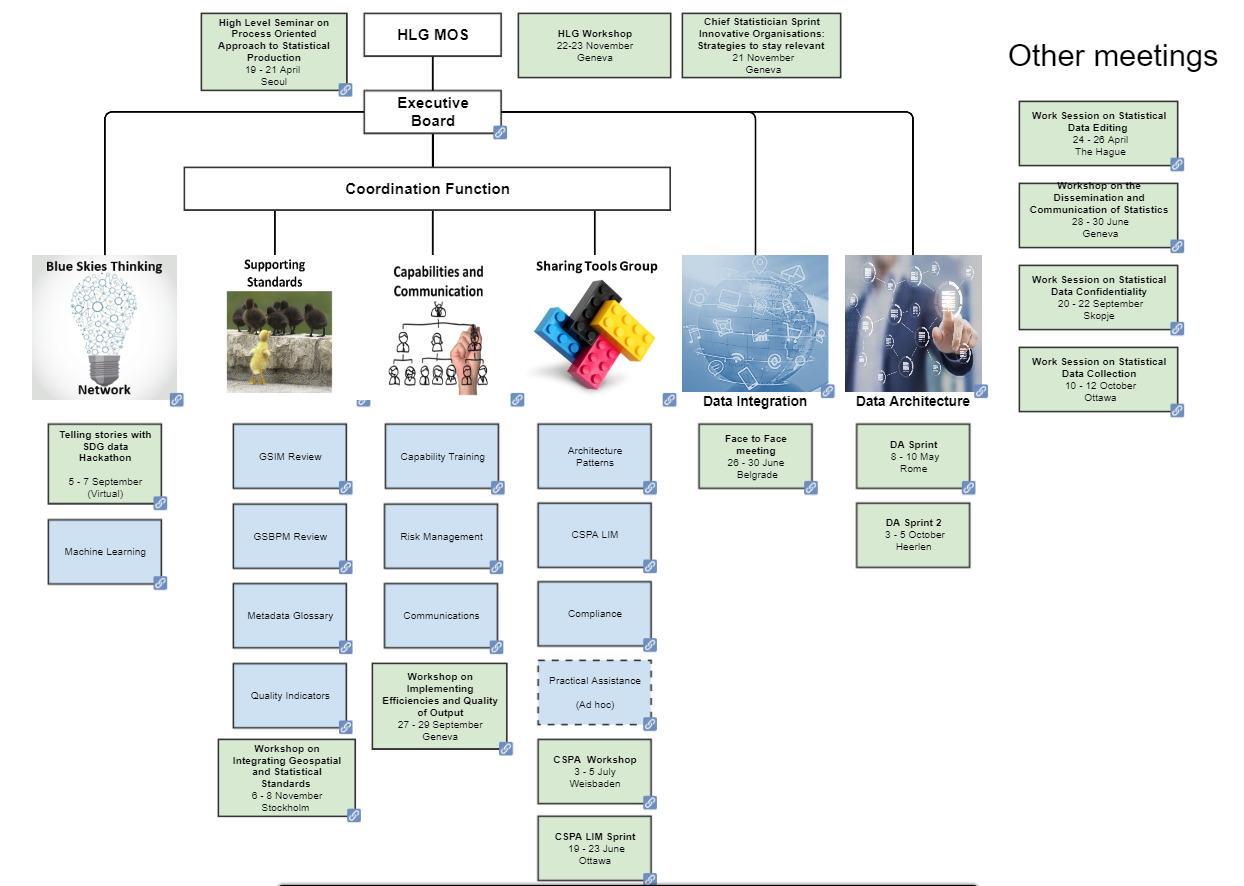 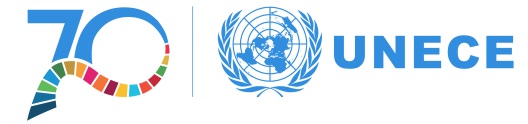 What have we accomplished?
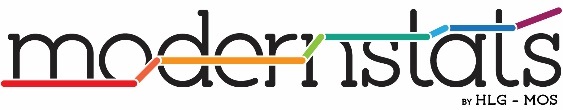 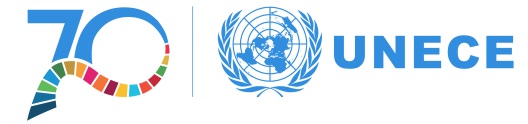 What have we accomplished?
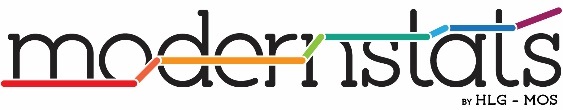 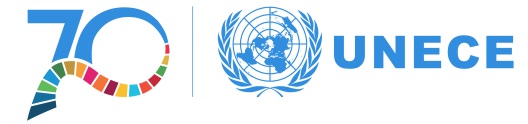 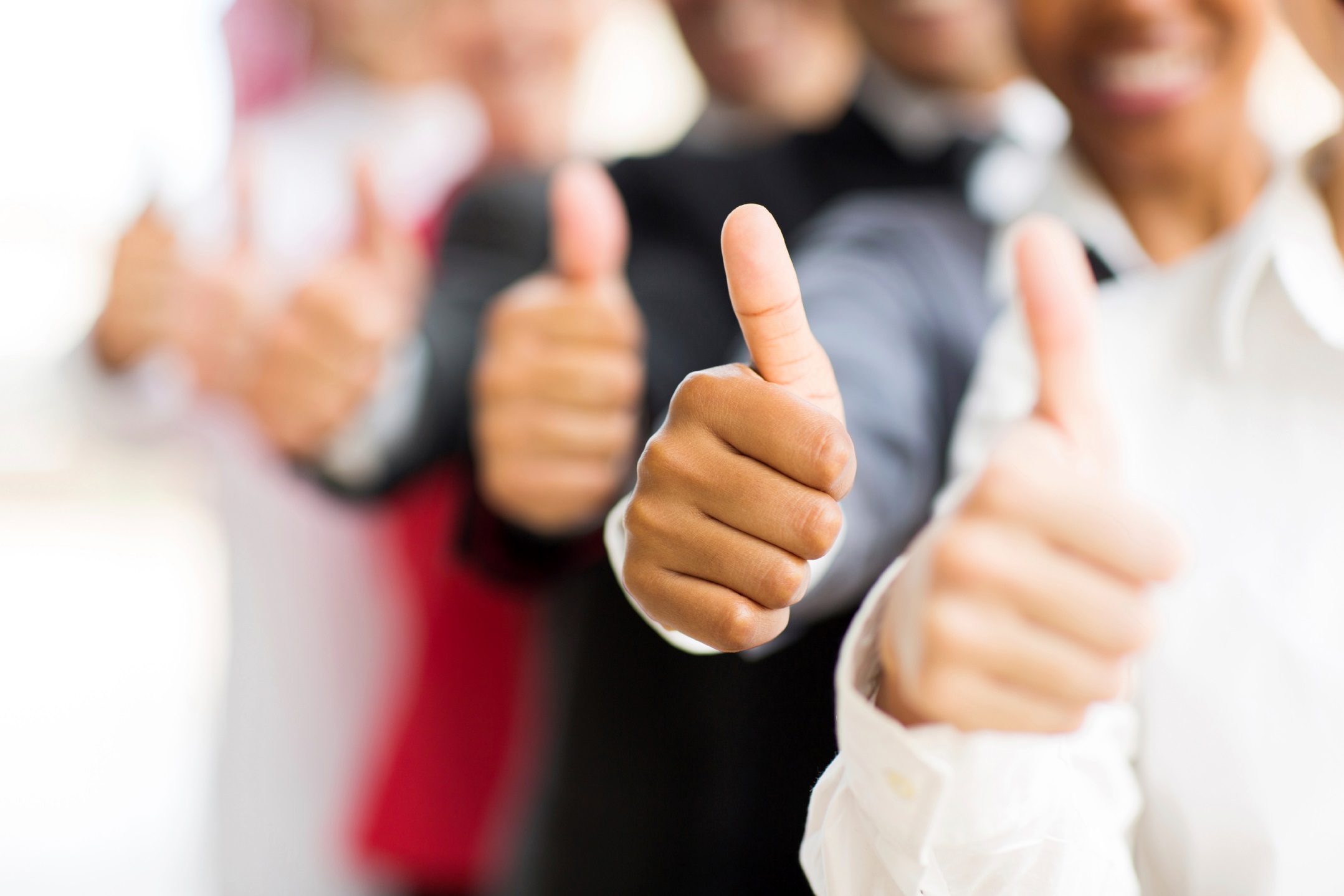 Great job!
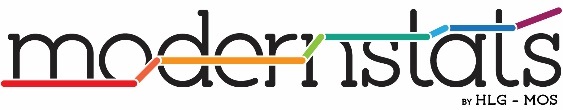 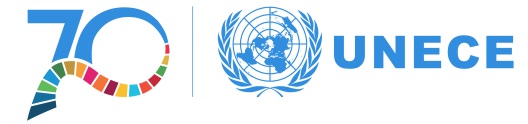 And a look forward…
Statistical Organisation ?                                                                                              Statistical Organisation ?
Product
?
Data
ü
Process
ü
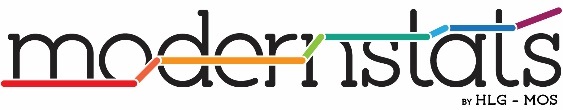 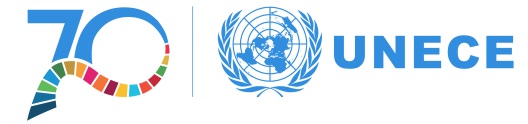 What are the next key priorities?
[Add content after sprint?]
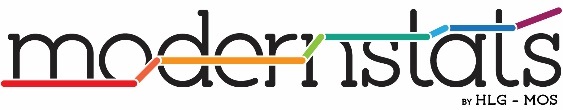 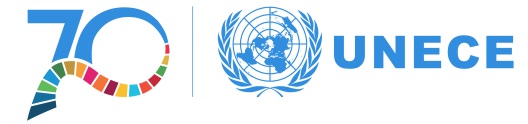 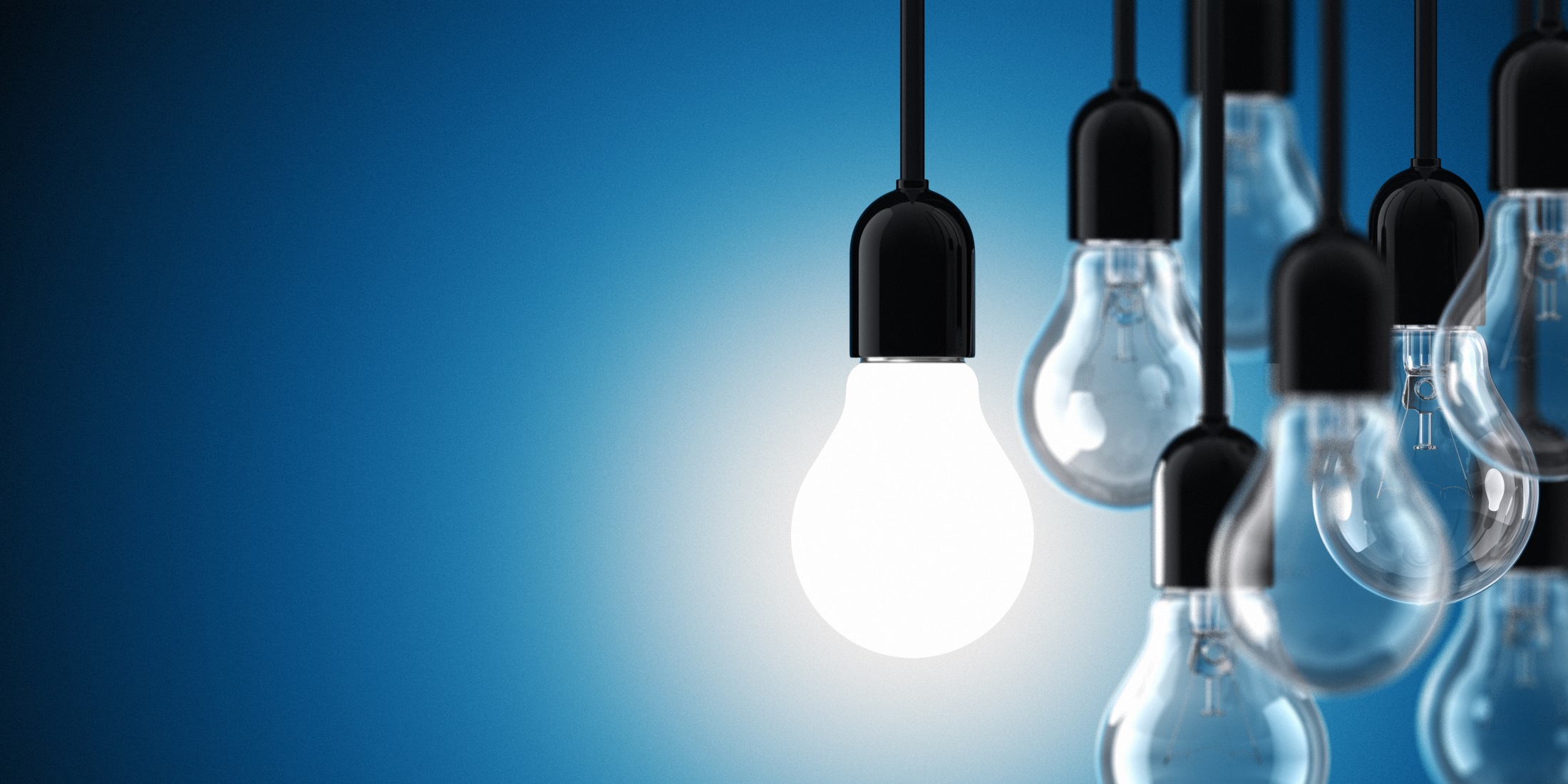 Comments and Questions?
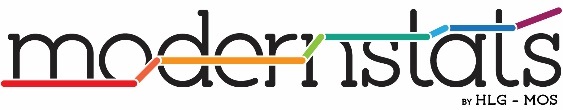